Književnost antičke Grčke:
Proza
Javlja se puno kasnije: govori 
   se u prozi, piše se u stihu
Prvo djelo u prozi je filozofsko: 
	O prirodi 
	Anaksimandra iz Mileta, 
	c.550.pr.Kr.
Oko 500.pr.Kr. Hekatej iz Mileta sastavlja: 
Opis svijeta (zemljopisno-etnografsko djelo) s kartom 
Genealogije (heroja, pokušaj racionaliziranja mitova)
Ta dva interesa vode nastanku grčke historiografije
Historiografija
Neovisno se razvila među Židovima, u Grčkoj i u Kini
Umjetnost koja služi potrebama društva
Poticaj grčkoj historiografiji bio je osjećaj nacionalnog jedinstva u Perzijskim ratovima
Povijest pišu određeni pojedinci; problem objektivnosti
“Otac povijesti”
Herodot – iz Halikarnasa, sredina 5.st.pr.Kr.
Pojam historia = saznavanje
Devet knjiga Povijesti nazvanih po Muzama
jonski dijalekt
Želi opisati uzroke sukoba Europe
	i Azije (Grčke i Perzije)
usput opisuje svoja putovanja oko 
	    poznatog svijeta
Oslanja se na usmenu predaju i 
	viđeno
Manje lokalne povijesti 
krajem 5.st. Hipija iz Elide sastavio popis olimpijskih pobjednika – kronologija
 
Tukidid – Atenjanin, suvremenik Peloponeskih ratova koje opisuje (2.pol.5.st.pr.Kr.)
Dokazuje svoje stavove, pazi na metodologiju, uspoređuje svjedočanstva, dodaje govore pazeći na okolnosti u kojima su održani 
piše za vječnost, ne za javnu recitaciju
Zapravo piše o sadašnjosti, politički
Djelo Povijest Peloponeskog rata završava u pola rečenice u 8. knjizi (411.g.)
[Speaker Notes: Hipija – sofist iz Platonovih dijaloga]
Ksenofont – Atenjanin fasciniran Spartom, 1.pol. 4.st. pr.Kr.

Hellēnika ili Helenska povijest – nastavlja Tukidida
Kyrou Anabasis (Anabaza ili Kirov pohod) – priča iz prve ruke (u 3.licu) o skupini grčkih plaćenika u Perziji
Kyrou paideia (Kirupedija ili Kirov odgoj) – o odrastanju perzijskog kralja Kira Velikog 
preteča romana
Agesilaj – o prijatelju, kralju Sparte, Hijeron (kralj Sicilije), Uspomene o Sokratu, Obrana Sokratova, Gozba, O gospodarstvu, O lovu, O jahaćoj vještini, Lakedemonski ustav, ...
Efor iz Kime – prva svjetska povijest u 30 knjiga, od seobe Dorana (4.st.pr.Kr.)

S dolaskom Filipa i Aleksandra Makedonskog povijest se širi na:
Helenika – lokalne kronike
Romane o Aleksandru – fikcija, počeci biografije
Etnografiju (Nearh) i geografiju (Strabon, 1.st.pr.Kr.) 
Strabon je nastavio i Polibijevu Povijest (većinom izgubljeno), a sačuvana mu je Geografija (Гεωγραφιϰά) u 17 knjiga 
važno i za povijest današnjih hrvatskih prostora
Enciklopedijska djela
[Speaker Notes: Nέαρχος, admiral Aleksandra Velikoga, zapovijedao grčkom flotom na putu od ušća rijeke Ind do Perzijskoga zaljeva (Plovidba na zapad – Παράπλους, nesačuvan, poslužio Arijanu za Opis Indije)]
Helenistički povjesničari
Timej – iz Tauromenija na Siciliji, 4/3.st.pr.Kr.
Historiai; usustavljene olimpijade (Olympionikai)
Polibije – Megalopolis u Arkadiji, 2.st.pr.Kr. 
Historiai; o uzrocima rimske moći
Diodor Sicilski – 1.st.pr.Kr.
Bibliothēkē (Knjižnica) – povijest svijeta do 1. trijumvirata
Dionizije iz Halikarnasa – 1.st.pr.Kr., retor i povjesničar
Stara rimska povijest – povijest Rima do 1. punskog rata
Apijan (Rimska povijest), Arijan (Aleksandrov pohod) i Plutarh (filozof i biograf; Usporedni životopisi)
rimski povjesničari – 2. st.n.e.
pišu na grčkom
Helenistički romani
Erotske novele – Aristid iz Mileta, 2/1.st.pr.Kr.; Miletske priče
Grčki ljubavni roman 
Hariton iz Afrodisijade, kraj 1.st.n.e.; Hereja i Kaliroja
Longo, 2.st.n.e.; Pastirske zgode Dafnida i Hloje
Ksenofont Efeški, 2/3.st.n.e.; Efeške priče
[Speaker Notes: Lukijan – 2.st.n.e.]
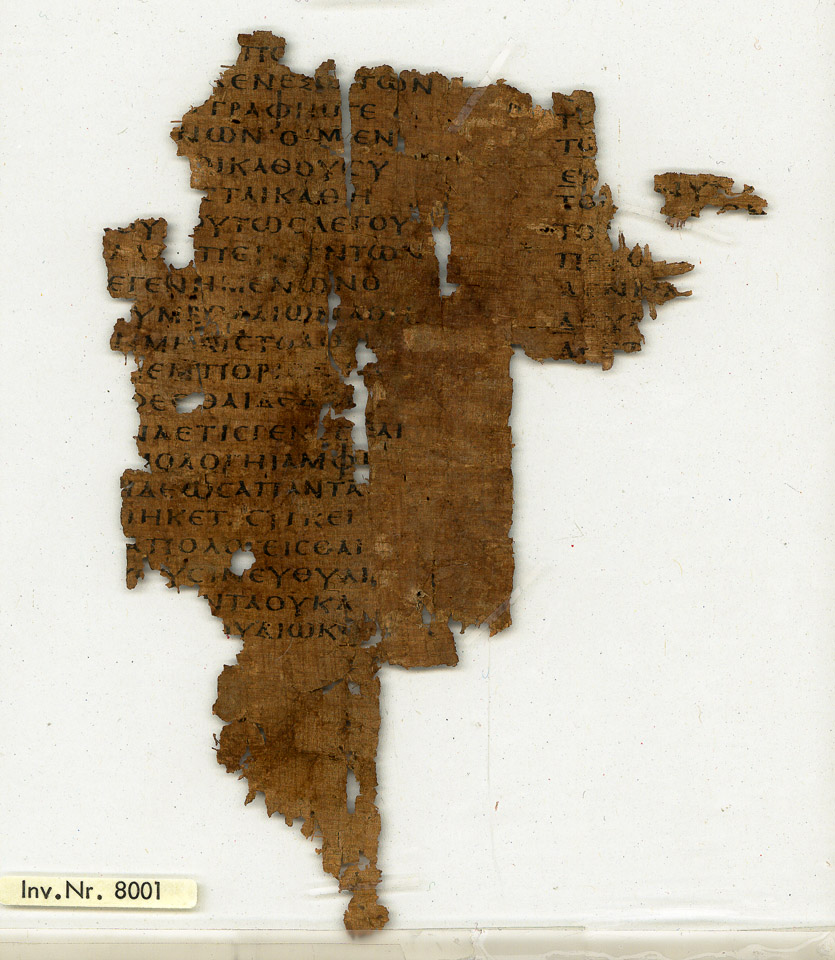 Demostenov govor Za Formiona, P. Köln IV Tafel XIV
Govorništvo
Cvate u Ateni 
demokracija - svatko može govoriti na narodnoj skupštini
Temistoklo, Periklo
Profesionalnim ga čine sofisti i sicilski retori:
Gorgija iz Leontina (5/4.st.) 
epideiktički govori (za izvedbu), ritam i rima u rečenicama, moć jezika
među prvima uveo atički grčki kao jezik književne proze 
Sofist – poučava za plaću
[Speaker Notes: Gorgija – doživio 108 godina (možda);]
10 atičkih govornika (kanon)
5/4.st.pr.Kr.
Antifont 
logopoios (piše za druge, slučajevi ubojstva)
Andokid 
optuživan za religijske prijestupe, prognan iz Atene (atimia)
Lisija 
metek iz Pireja, javni i privatni slučajevi, jednostavan, pazi na karakter govornika
Izokrat 
nikad nije držao govore 
poučavanje, političke teme, važnost stila kao u pjesništvu 
10 godina pisao Panegirik (poziv na ujedinjenje Grka) 
9 pisama slavnim osobama s etičkim savjetima
Izej - pravni govori (nasljedstva), jasnoća i argumentacija, učenik Izokrata i učitelj Demostena
4.st.pr.Kr.
Eshin 
glumac iz siromašne obitelji, morao i otići iz Atene, na Filipovoj strani, u govorima ima i humora
3 sačuvana – obrana od ili protiv Demostena
Demosten
Iz bogate obitelji, opljačkali ga skrbnici, 354.g. prvi put sam govori pred skupštinom; sudski i politički govori
Protiv Filipa Makedonskog kao spasitelja i ujedinitelja Grka; otrovao se 322.g. kad je Antipater pobijedio Grke
61 govor: 
3 ili 4 protiv Filipa - Filipike, 3 Olintska, O nezavisnosti Rođana, O miru, O kršenju poslaničke dužnosti, Za Ktesifonta o vijencu
Likurg 
Bavio se atenskim financijama, tužio one koji se ne brinu dovoljno za državu, Demostenov saveznik
Hiperid
Demostenov saveznik, pogubljen 322., duhovit i kolokvijalan
Dinarh 
metek iz Korinta, pravila sad postaju važnija od građe; protiv Demostena
Nakon 322.g. politički govori gube smisao

Preostaju sudski govori, pohvalni govori i govorničke vježbe 

Najutjecajniji je priručnik Aristotelova Retorika

Kasnije nastaju dvije stilske škole:
Azijanisti – kićeni govori
Aticisti – jednostavnost atenskih govornika
3 vrste govora: 
sudski, politički, pohvalni (epideiktički)
3 dužnosti govornika: 
pronalaženje građe, raspored, stil
3 vrste dokazivanja: 
ethos (uvjerljivost), pathos (osjećaji publike) i logos (razumsko argumentiranje) 

Dijelovi sudskog govora
Predgovor (prooimion) – standardno
Uvod (prokataskeuē) – opis okolnosti slučaja
Razlaganje (diēgēsis) – činjenice
Uvjeravanje (pisteis) – argumenti i dokazi
Pogovor (epilogos) – konačni zaziv